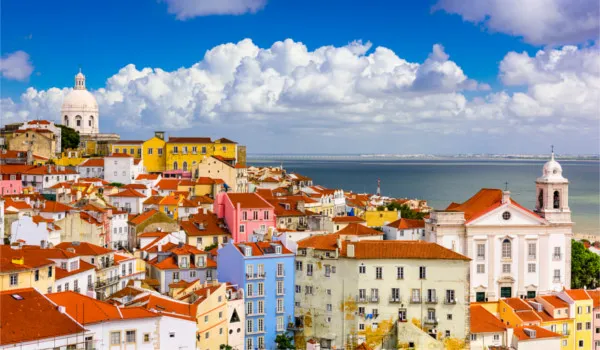 As funções da cidade. A MORFOLOGIA DAS CIDADES: O SEU TRAÇADO. TIPOS DE TURISMO.
Visionamento de um documentário sobre a cidade de Manhattan.
Lição nº 21, 22, 23 e 24     29 (vinte e nove) de abril de 2022
Sumário: As funções da cidade. A morfologia das cidades: o seu traçado. Tipos de turismo. Visionamento de um documentário sobre a cidade de Manhattan.
CIDADE: É uma povoação que corresponde a uma categoria administrativa, geralmente caracterizada por um número elevado de habitantes e por determinadas infra-estruturas, cuja maioria da população trabalha na indústria ou nos serviços. = URBE
Cidadão, citadino,cidadania, urbano, urbanístico, urbanização
Do latim, civitas, -atis
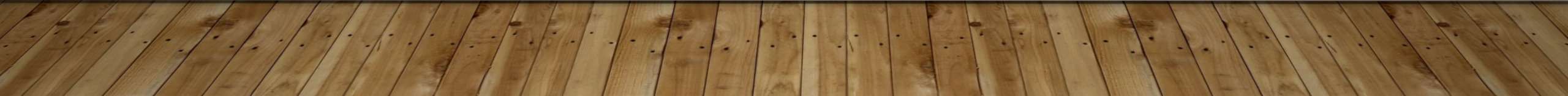 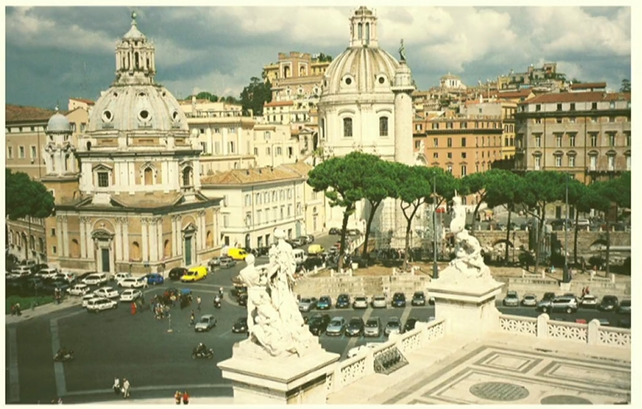 Roma
FUNÇÕES DA CIDADE: SÃO AS ATIVIDADES, BENS E SERVIÇOS QUE A CIDADE OFERECE
FUNÇÃO CULTURAL: MONUMENTOS, MUSEUS, TEATROS, ETC,.
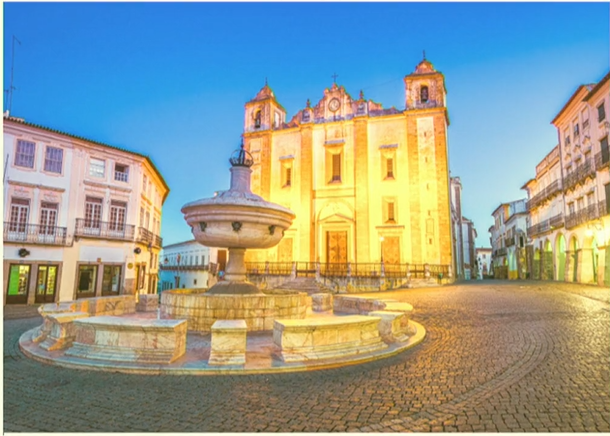 Évora
O centro histórico de Roma e de Évora está considerado pela Unesco Património Mundial da Humanidade.
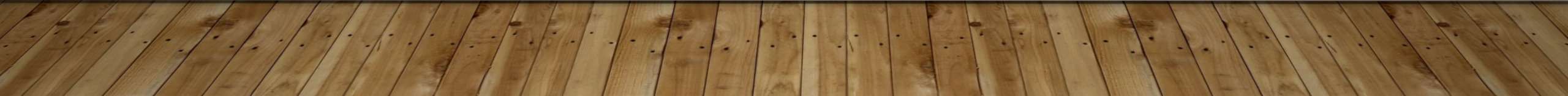 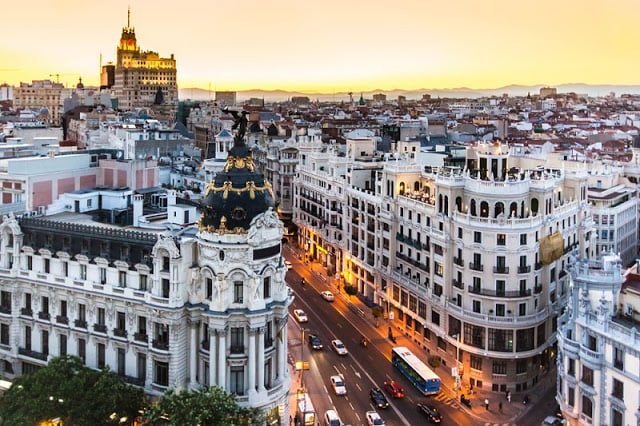 Madrid, espaNHA
FUNÇÃO POLÍTICO-ADMINISTRATIVA: Sede do poder e de decisões estatais.
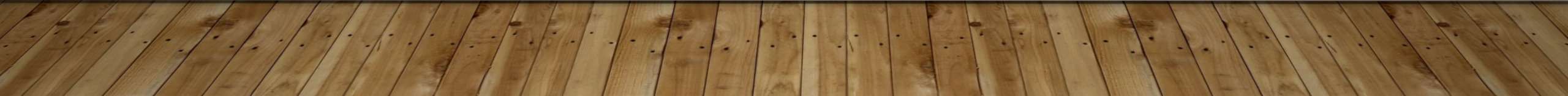 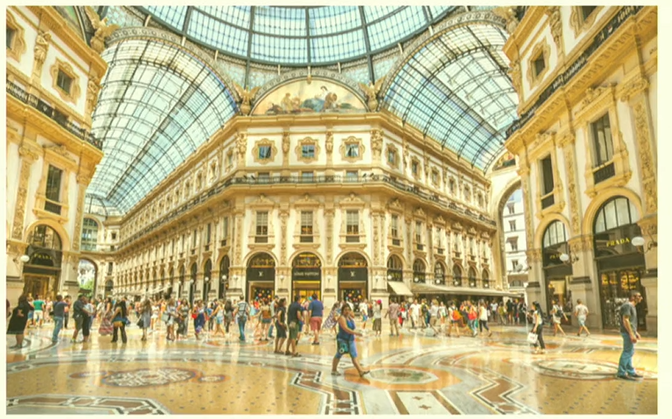 FUNÇÃO COMERCIAL: intensa atividade comercial através dos mercados e centros comerciais.
Milão, Itália
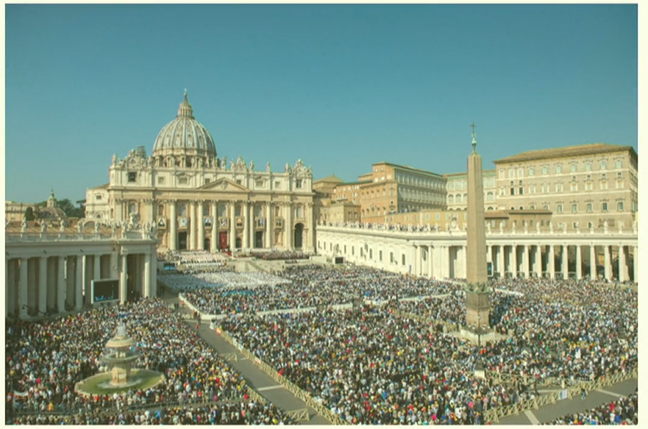 FUNÇÃO RELIGIOSA: condiciona o crescimento das cidades.
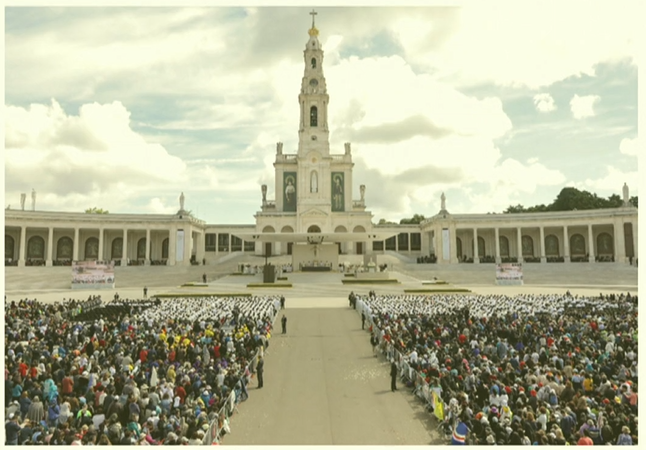 Vaticano
Fátima
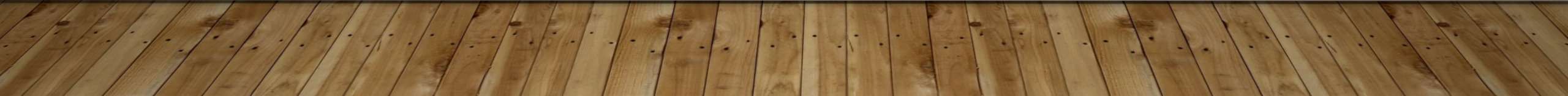 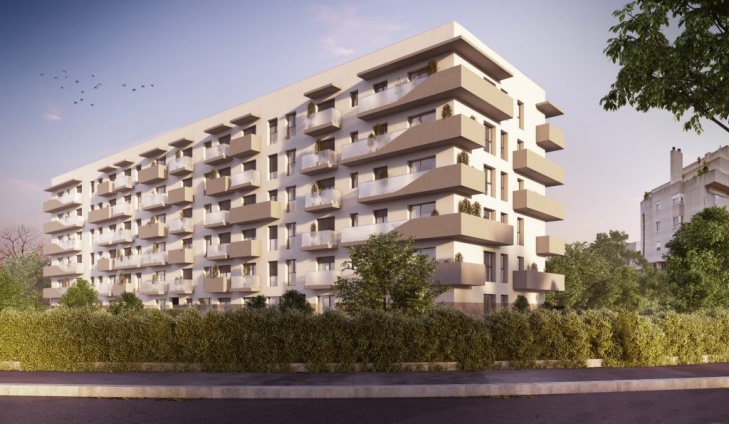 Prédios
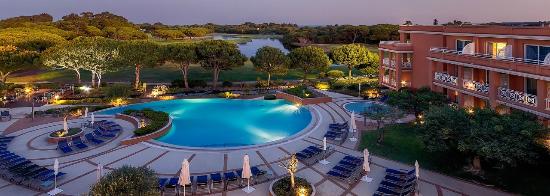 Condomínios fechados
FUNÇÃO RESIDENCIAL: é a função que ocupa mais espaço e evidencia a segmentação social no espaço urbano.
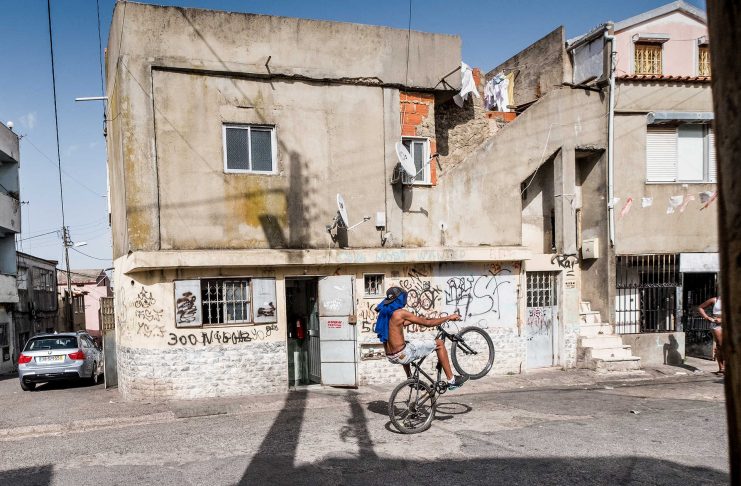 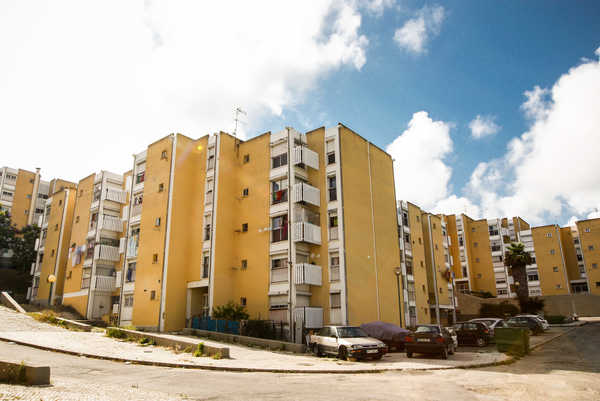 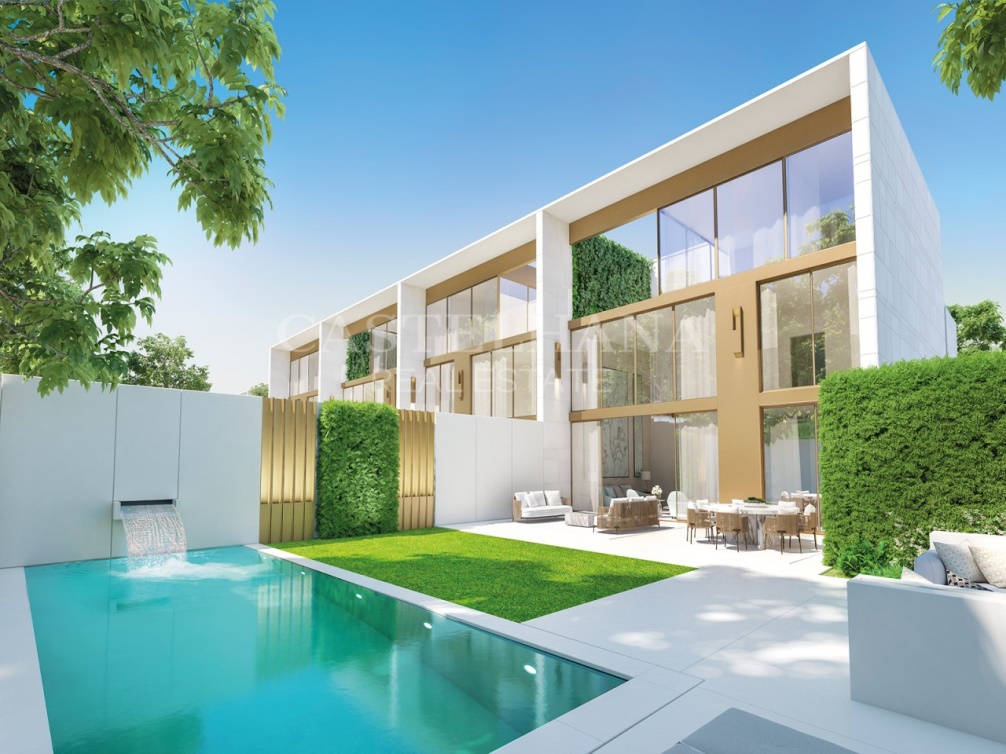 Favela
Moradias
Bairros sociais
https://www.youtube.com/watch?v=TSIf-ngo0tA&ab_channel=Munic%C3%ADpiodeCoimbra
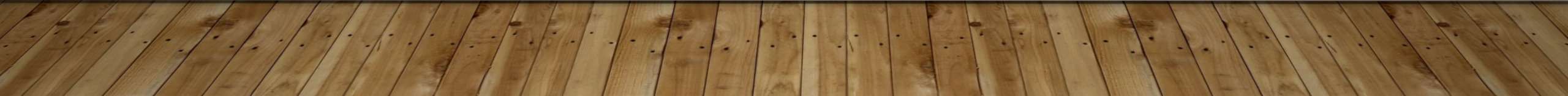 Na cidade de Coimbra, destaca-se a função cultural.
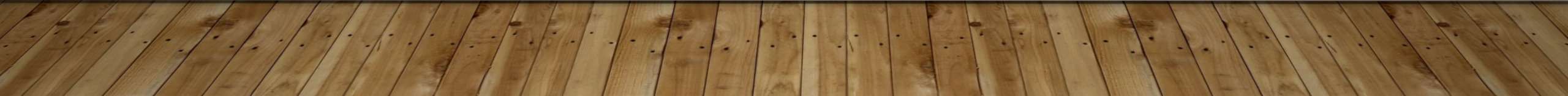 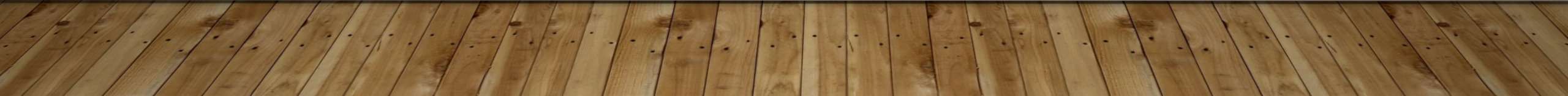 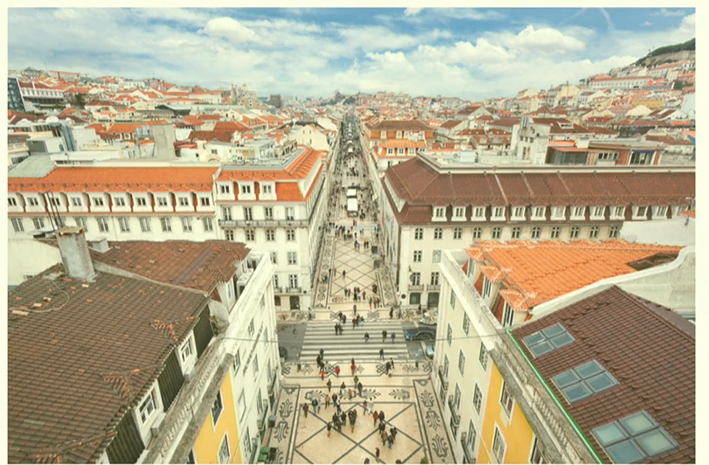 Áreas centrais das cidades: correspondem à baixa (baixa de lisboa, de coimbra, do porto)
Na área central de uma cidade podemos encontrar serviços especializados, atividades financeiras e administrativas. Pode também concentrar áreas residenciais.
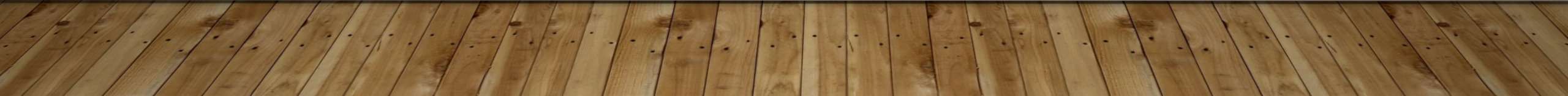 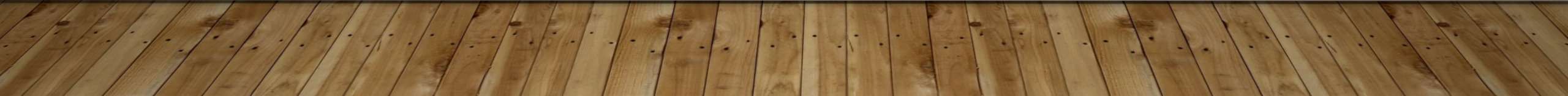 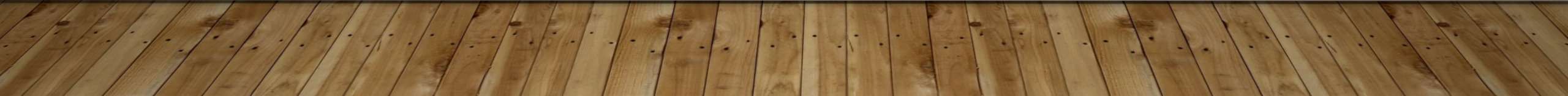 EXISTEM TRÊS TIPOS DE TRAÇADO/ PLANTAS:
A PLANTA ORTOGONAL.
A PLANTA RADIOCONCÊNTRICA  
A PLANTA IRREGULAR
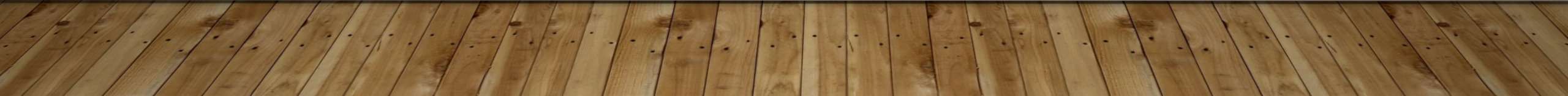 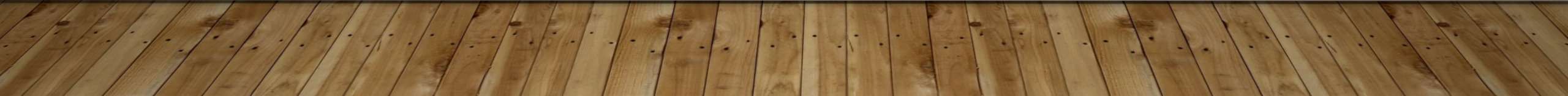 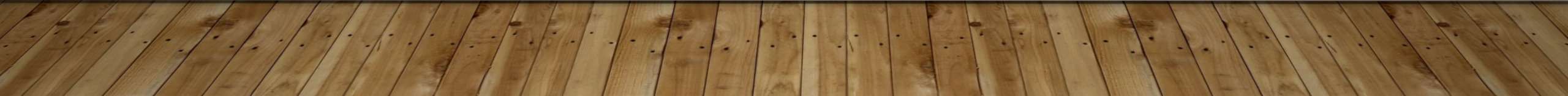 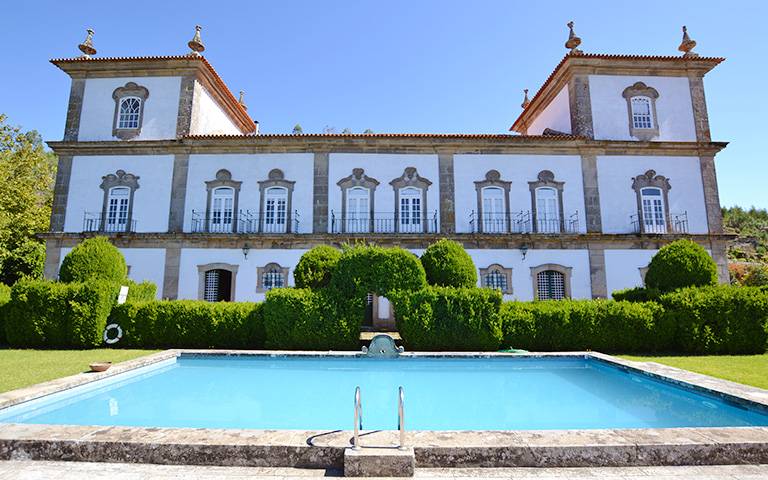 Tipos de turismo:
URBANO: é turismo realizado nas cidades em busca de atrativos como edifícios emblemáticos, monumentos ou eventos como concertos, festivais, desfiles, etc,. 
RURAL: é realizado em pequenas povoações em antigos solares, herdades e casas de campo. 
CULTURAL: é turismo que procura conhecimento e lazer através de elementos culturais como museus, palácios, monumentos, etc,. 
DE AVENTURA: é o turismo associado à prática de atividades de aventura com caráter recreativo realizadas no espaço urbano ou rural.  
DE HABITAÇÃO: é turismo de alojamento domiciliar incluído no turismo rural. 
GASTRONÓMICO: associado à degustação de pratos típicos de várias regiões . 
CINEGÉTICO: associado à caça ou pesca. O caçador ou pescador visita vários locais de caça ou pesca.
Rapel
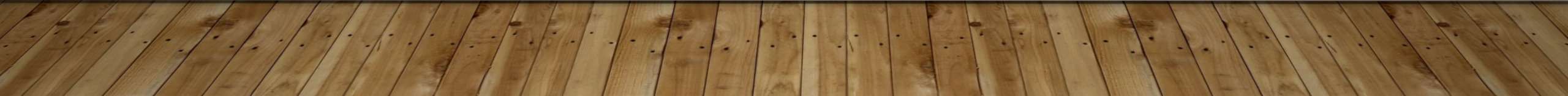 Rafting
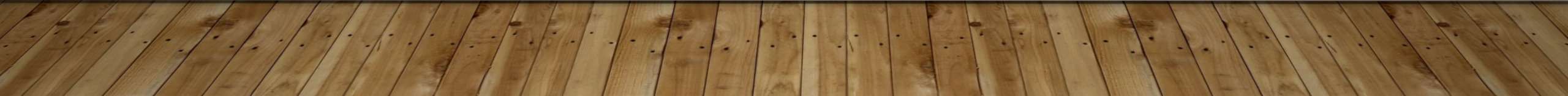 Parque Guell, Barcelona
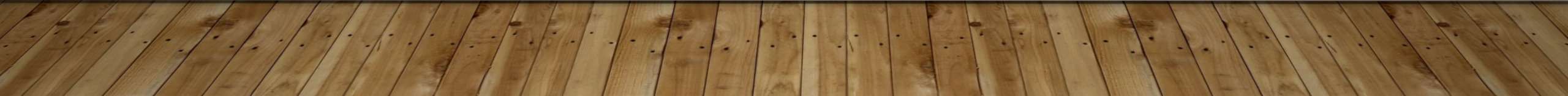 Torre de Belém, Lisboa
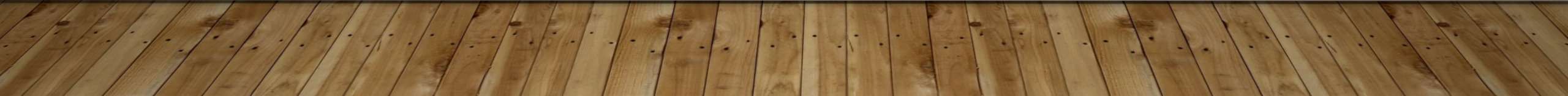 Turismo gastronómico
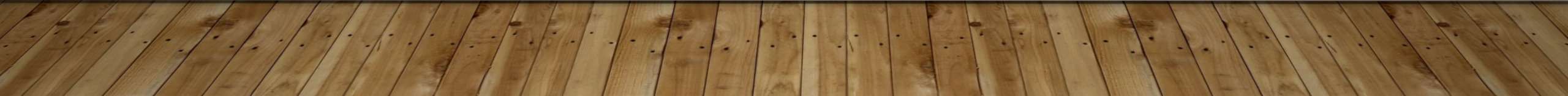 Turismo cinegético
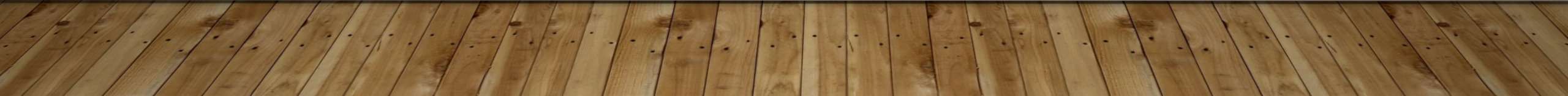 https://www.youtube.com/watch?v=C7YK5AhJXPI
O coliseum, em roma. Roma foi uma das primeiras metrópoles do mundo
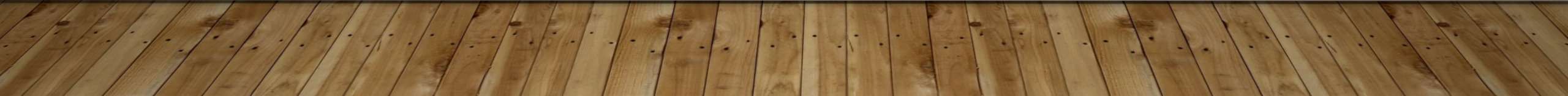 https://www.youtube.com/watch?v=vRfMPZ7zG8Y&t=709s&ab_channel=Unmundodecuriosidades
Manhattan, Nova Iorque
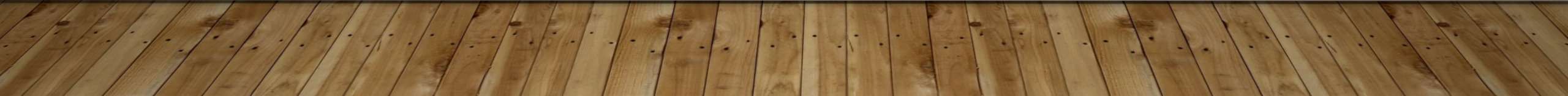 Central Parque
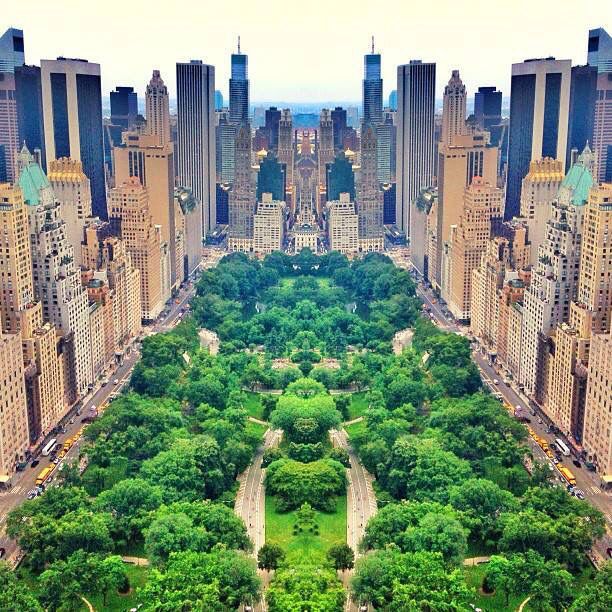 MANHATTAN:
Manhattan localiza-se na costa leste dos E.U à beira do Oceano Atlântico. 
É uma baía polvilhada de ilhas que mede 47km2. 
Está rodada pelo Rio Hudson e pelo Rio East. 
A partir de 1620,  o sul de Manhattan é colonizado pelos neerlandeses e torna-se um dos portos comerciais mais importantes da América. 
Aí chegaram muitos imigrantes quase 10 mil por dia. 
Hoje, é uma cidade com enorme dinamismo comercial,  financeiro e social (Wall Street, bancos e empresas internacionais)
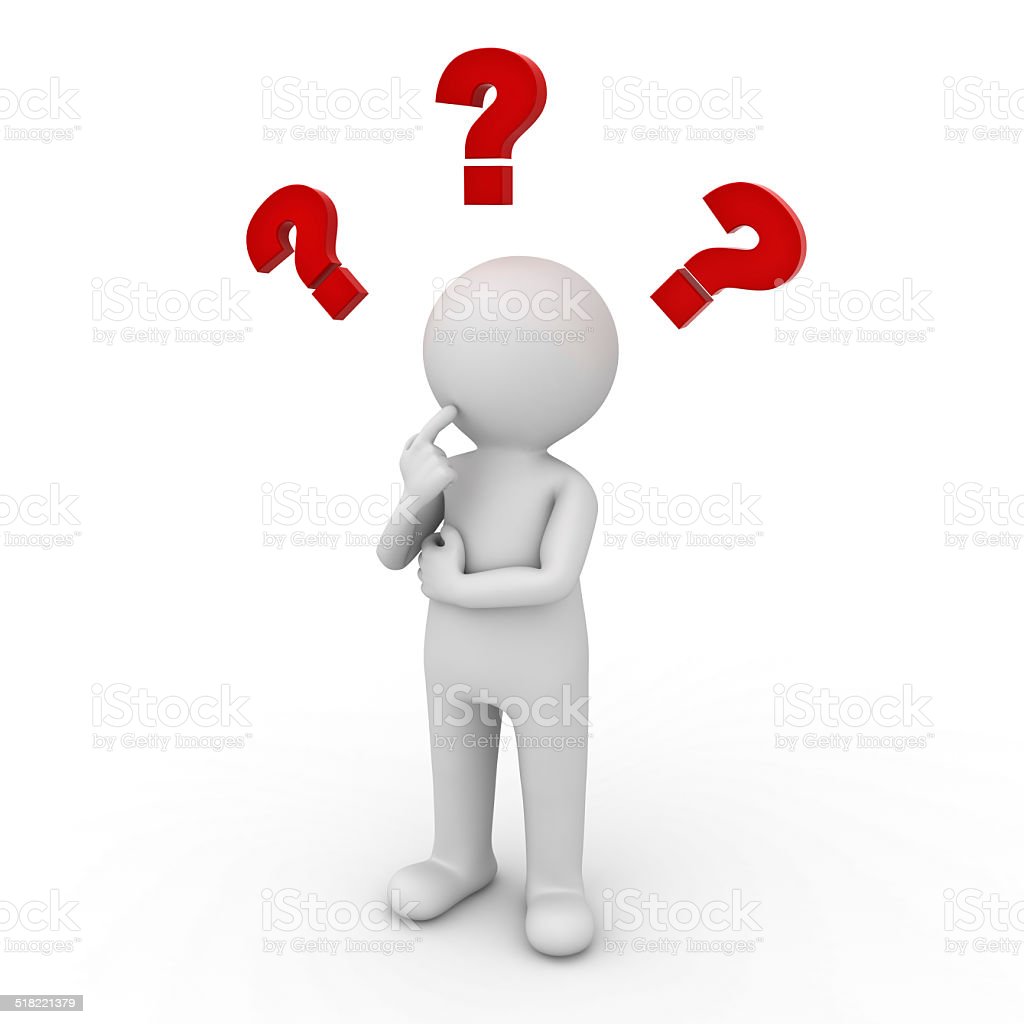 CURIOSIDADES:
Em 2012,  a cidade foi assolada pelo furacão Sandy, relembrando que Manhattan está construída sobre um oceano.  Encontra-se vulnerável às alterações climáticas, nomeadamente à subida do nível do mar e aos furacões, cada vez mais frequentes e mais violentos. 
Face ao perigo, tentam-se encontrar alternativas para minimizar o impacto das alterações climáticas e desde 2019 estuda-se a construção de uma cintura de protecção à volta do sul da ilha, em forma de Big U (12km), bem como o uso de sistemas pneumáticos dentro de túneis para impedir a entrada de água.
França é o país mais visitado na Europa (Paris).
Espanha é o segundo país mais visitado (Madrid, Barcelona e Sevilha)
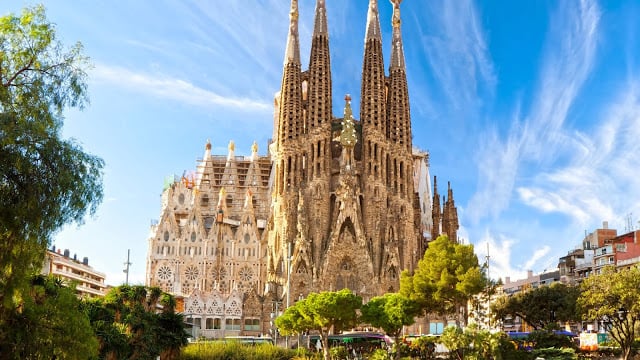 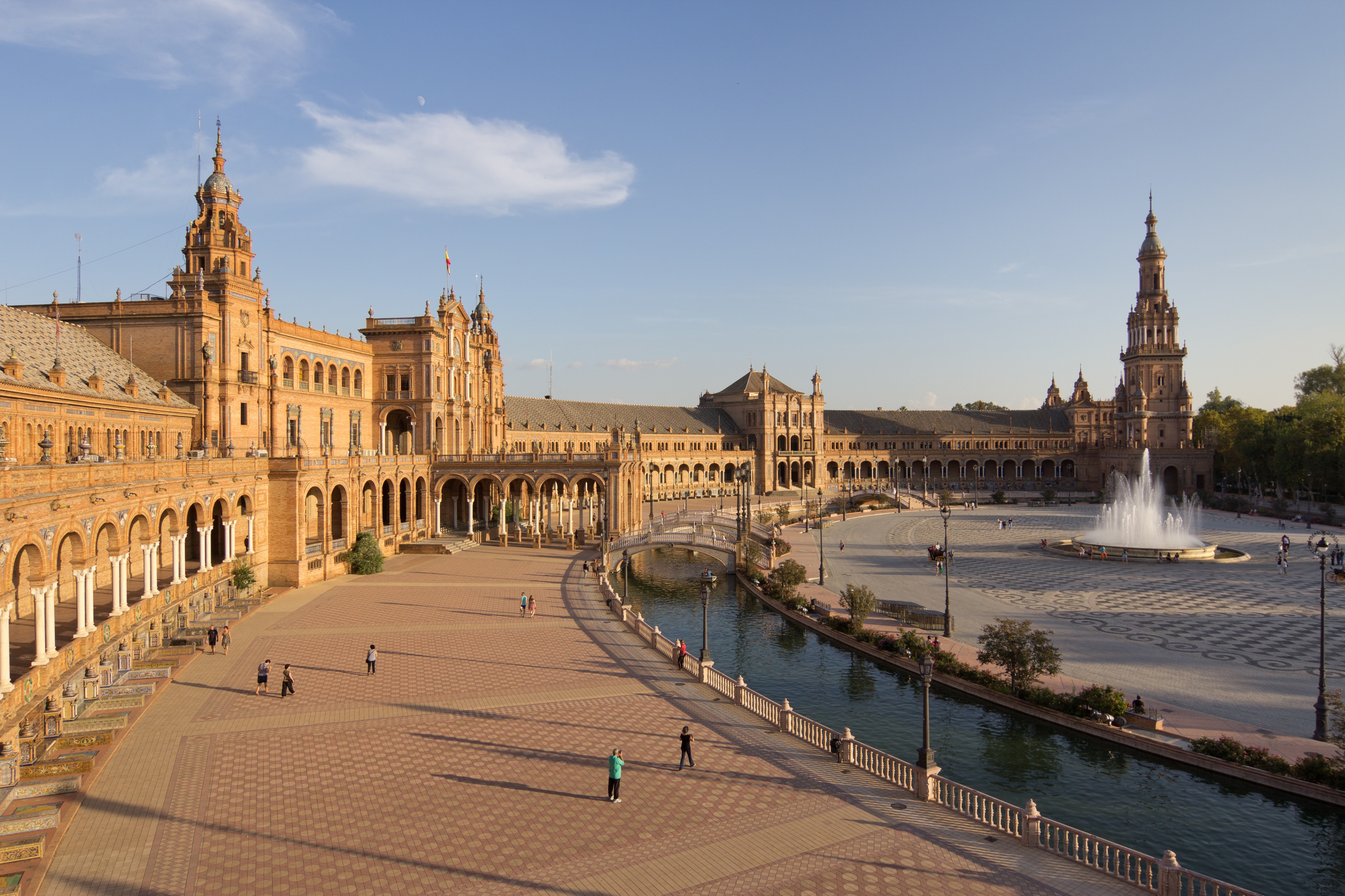 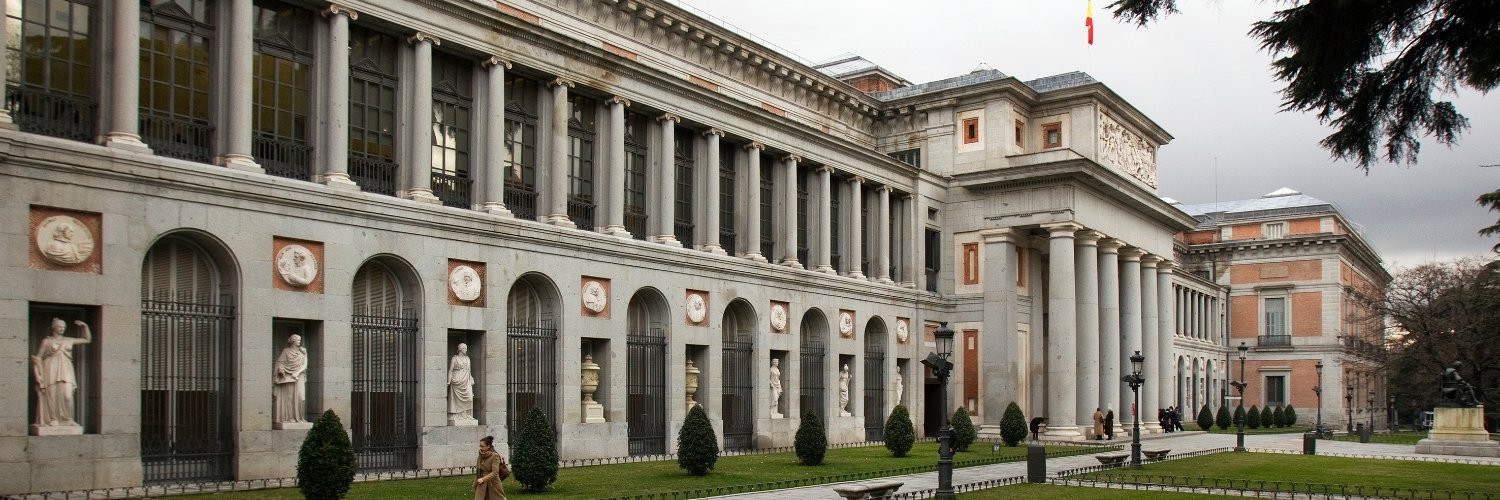 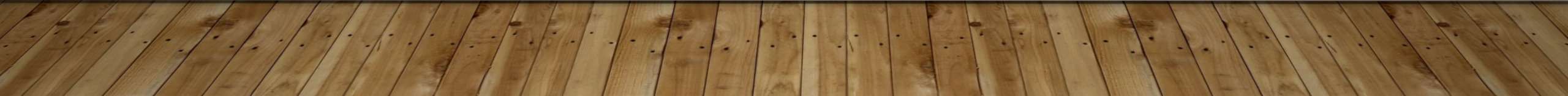